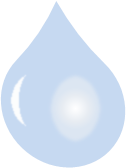 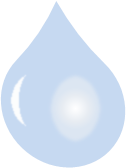 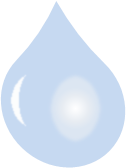 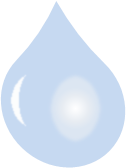 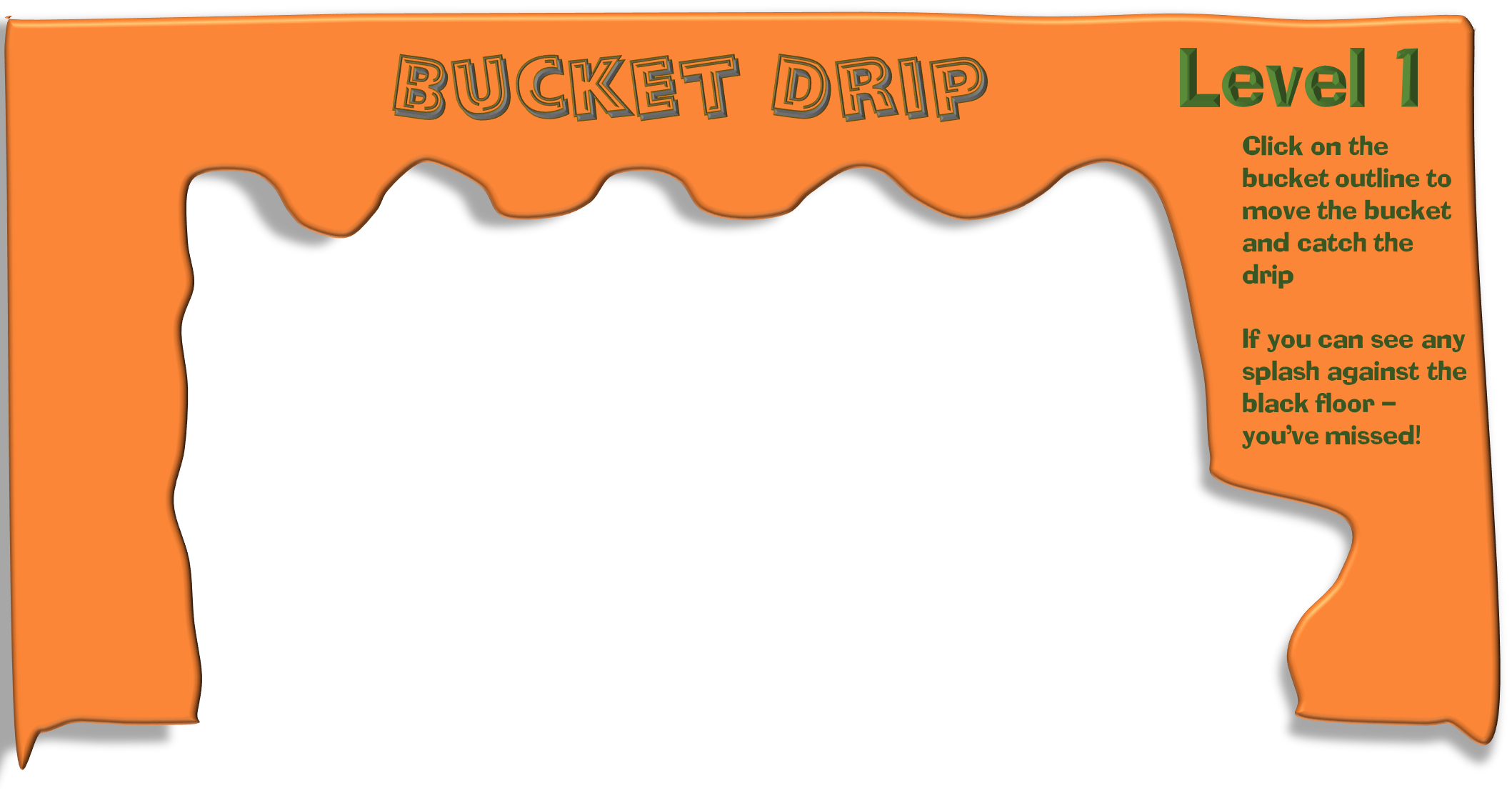 Next Level
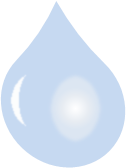 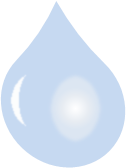 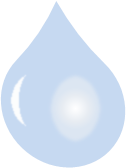 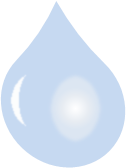 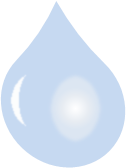 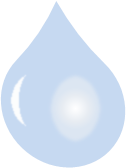 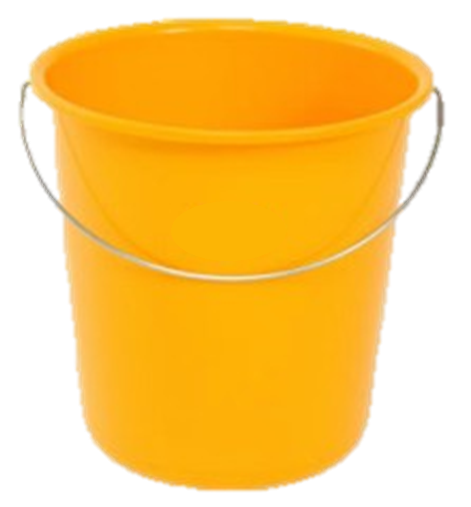 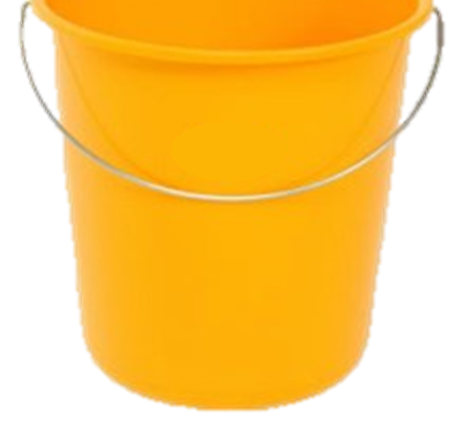 Start
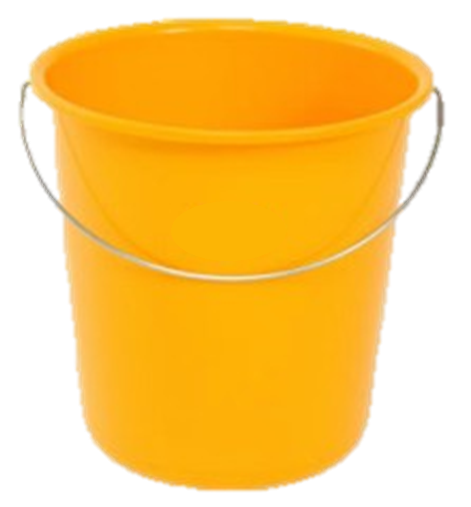 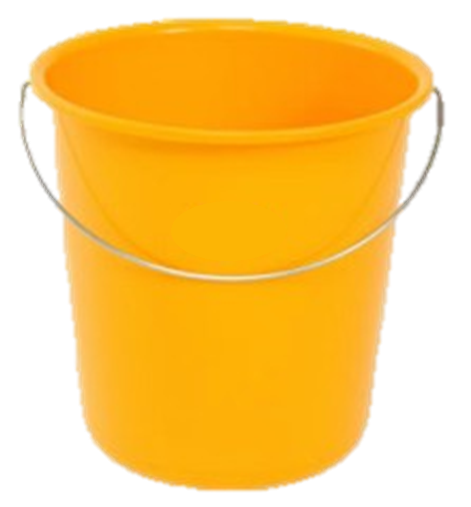 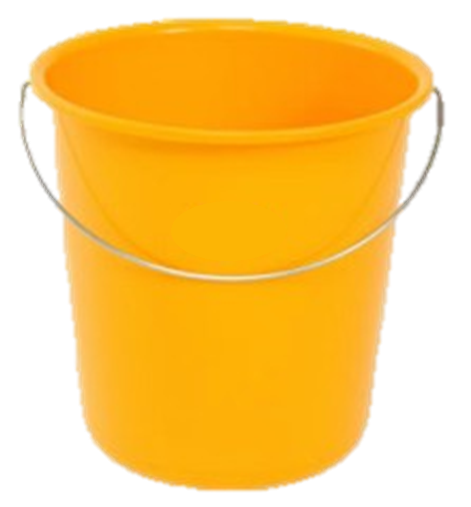 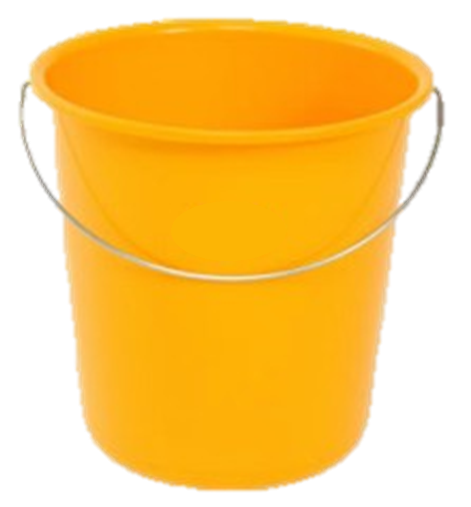 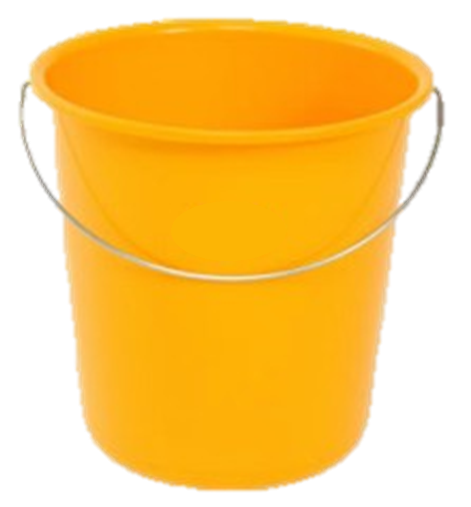 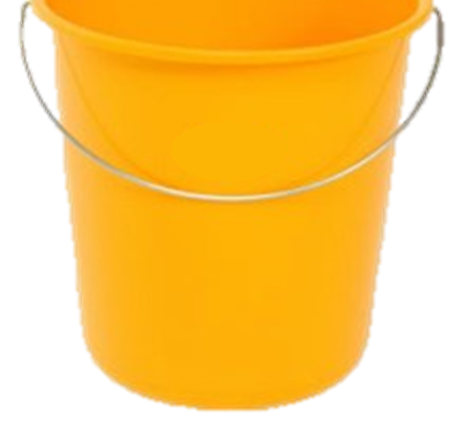 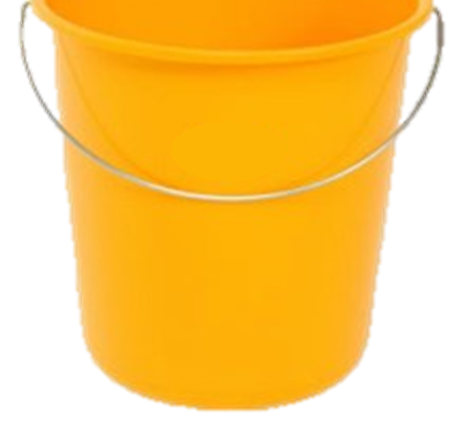 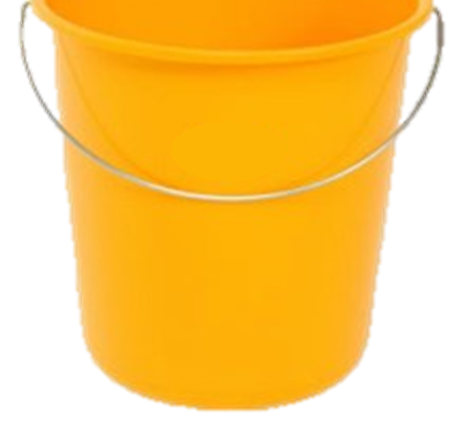 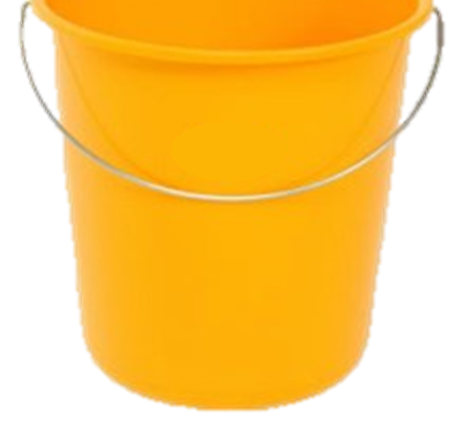 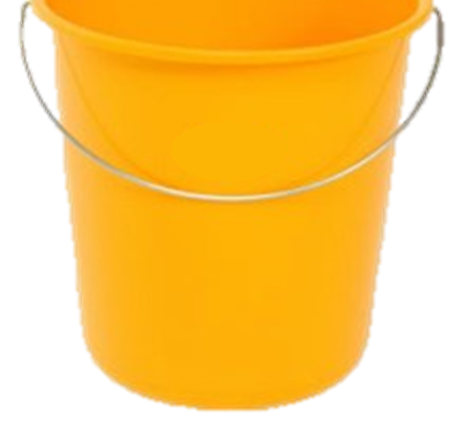 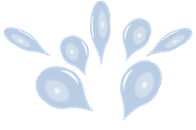 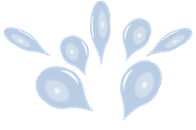 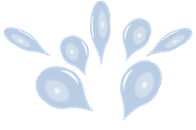 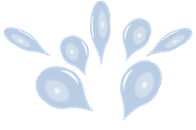 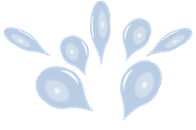 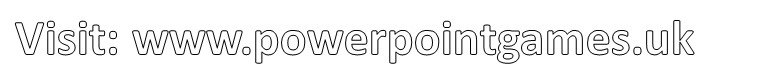 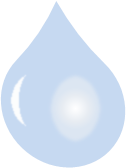 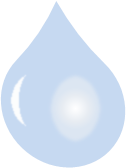 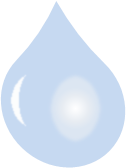 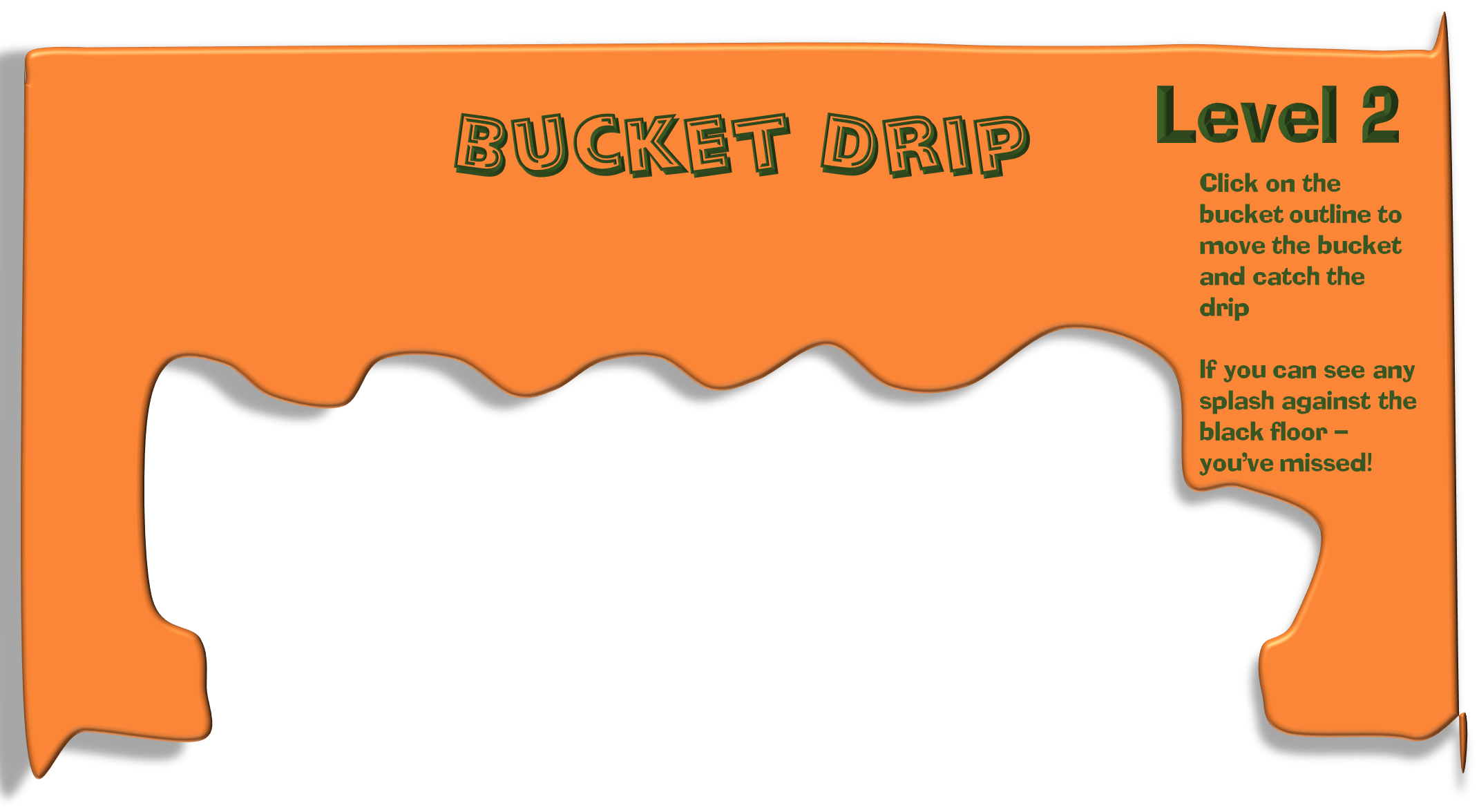 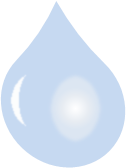 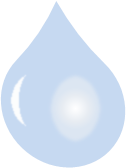 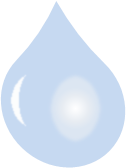 Next Level
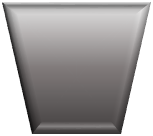 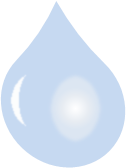 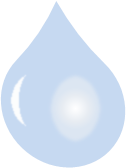 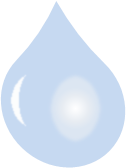 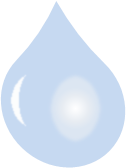 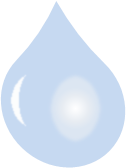 Start
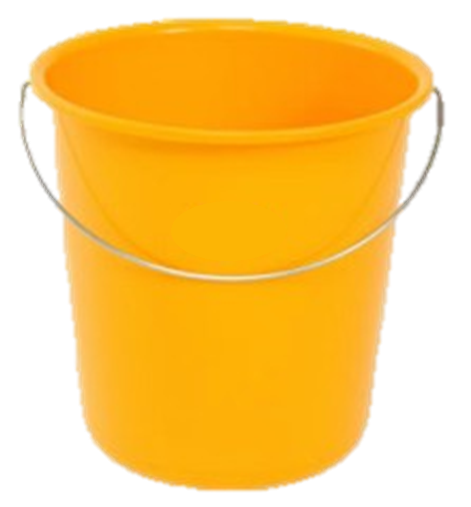 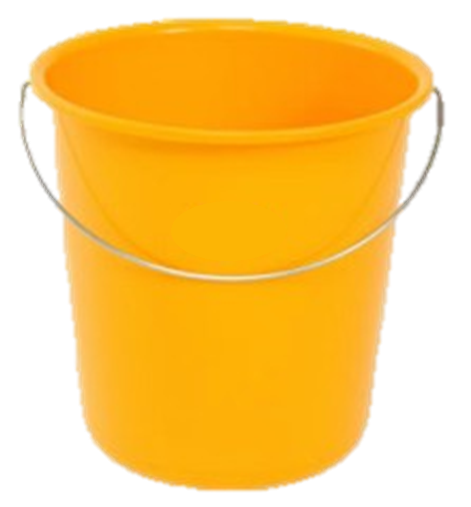 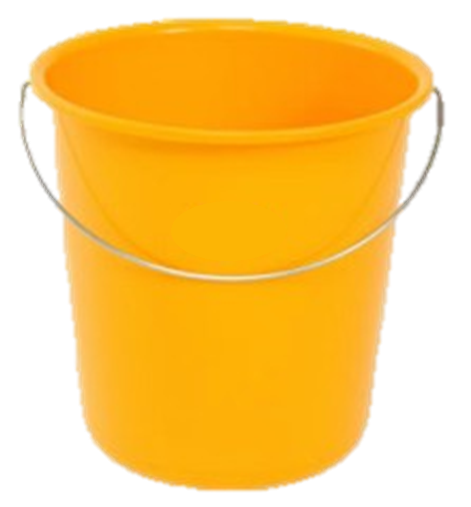 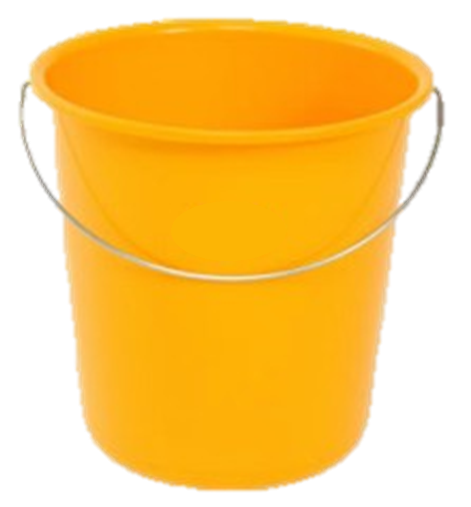 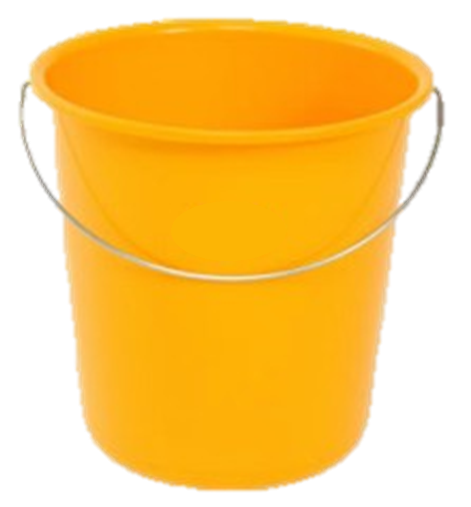 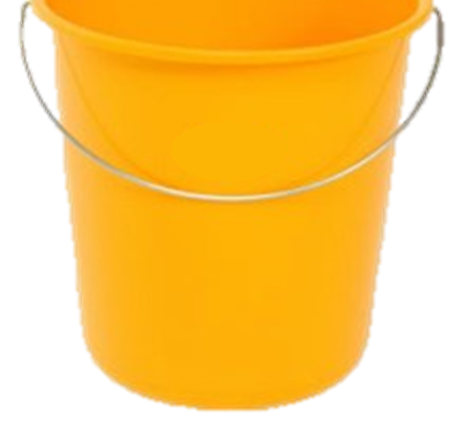 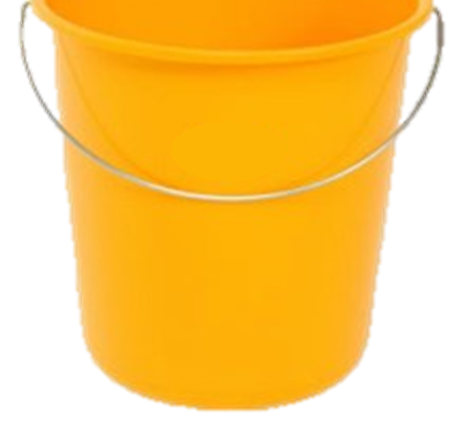 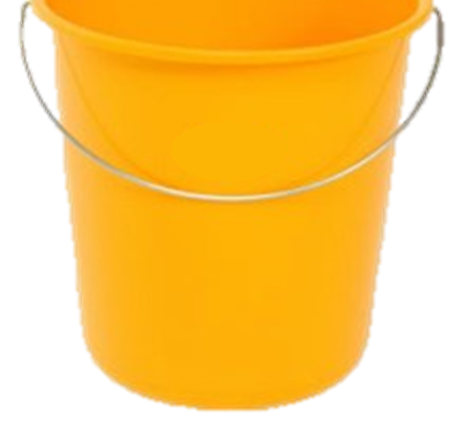 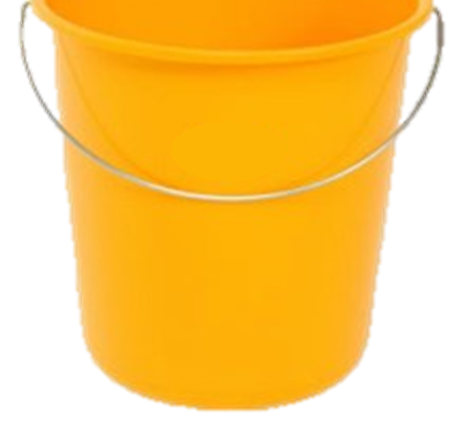 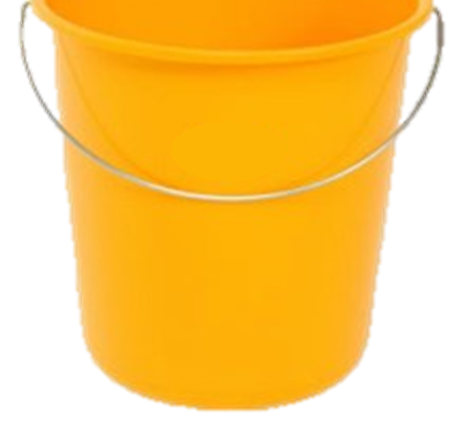 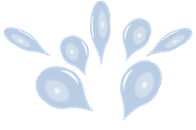 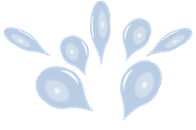 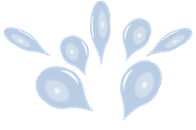 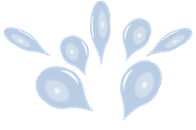 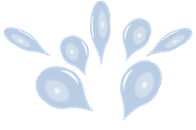 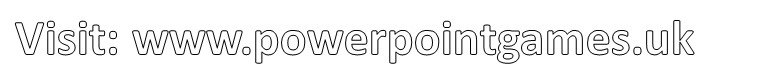 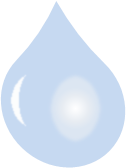 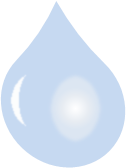 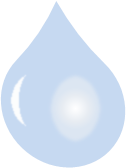 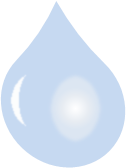 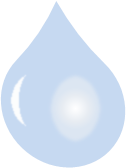 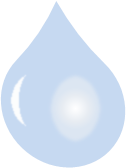 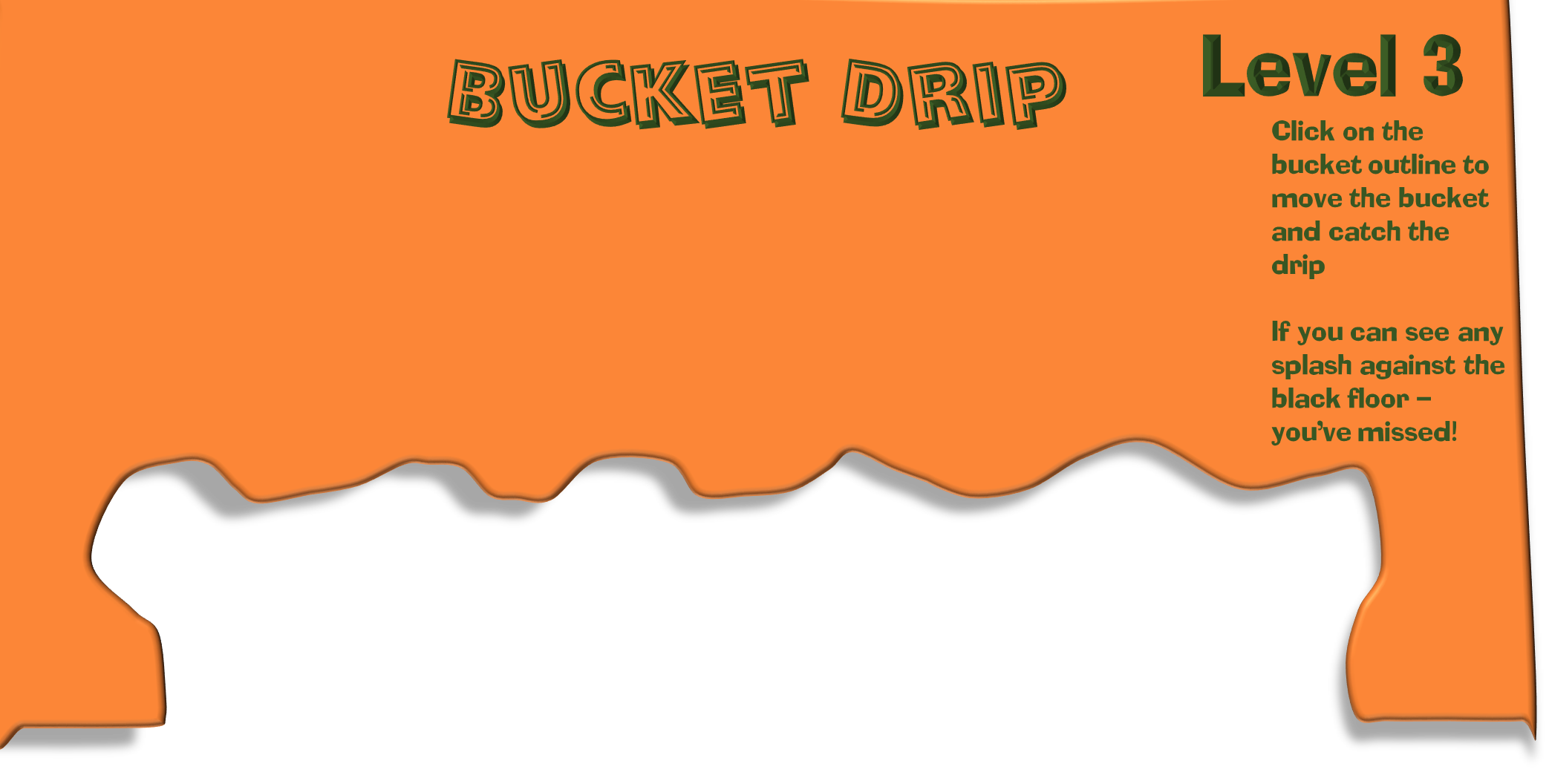 Level 1
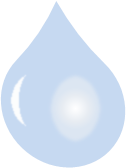 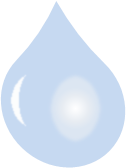 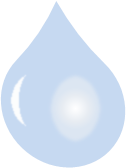 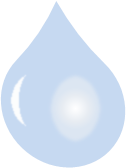 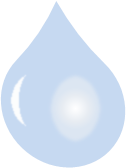 Start
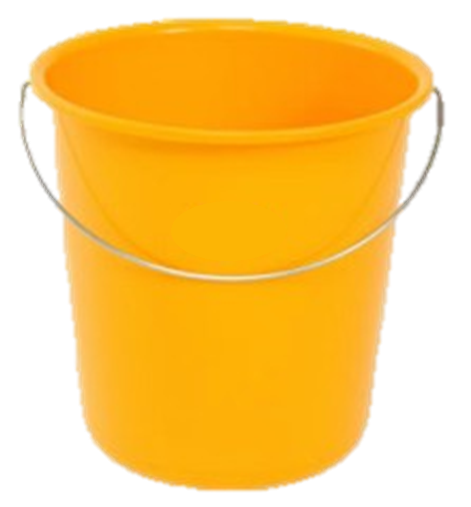 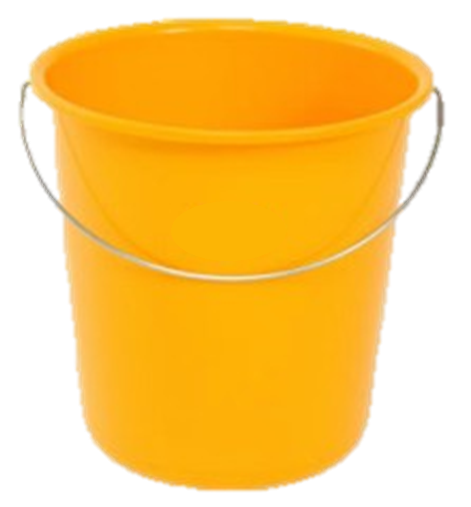 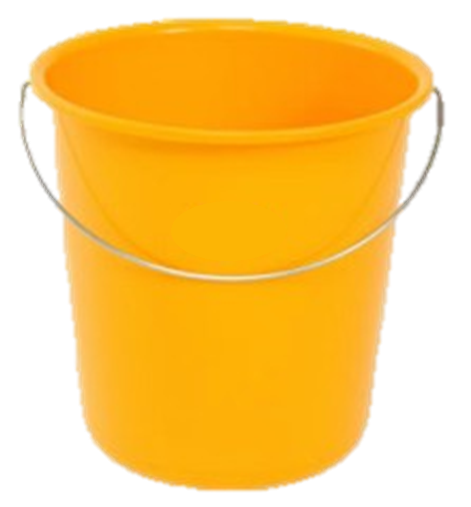 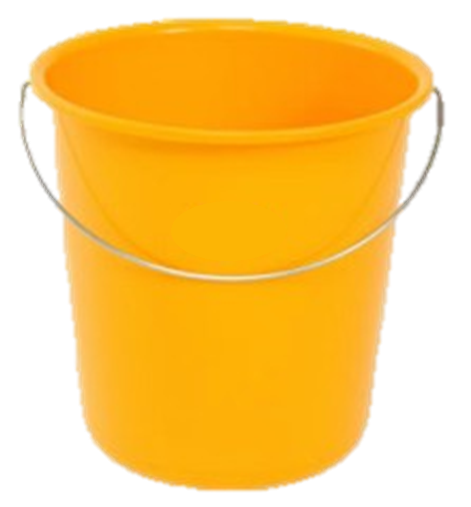 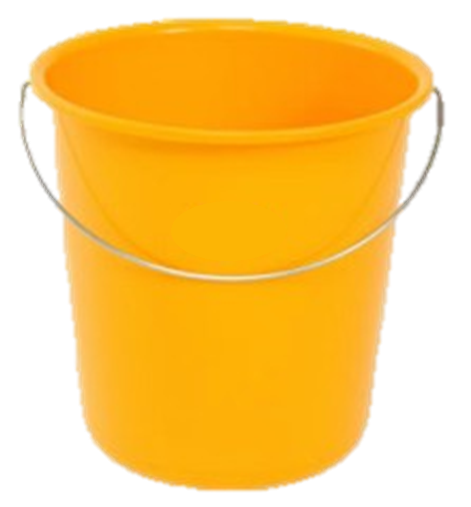 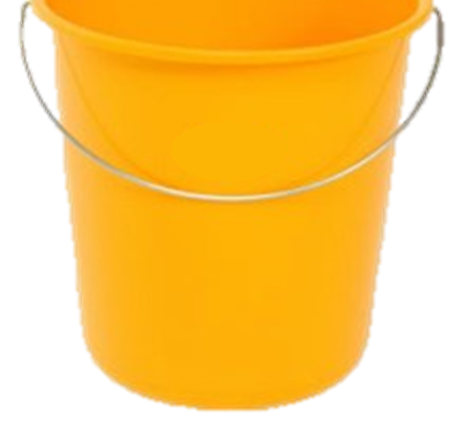 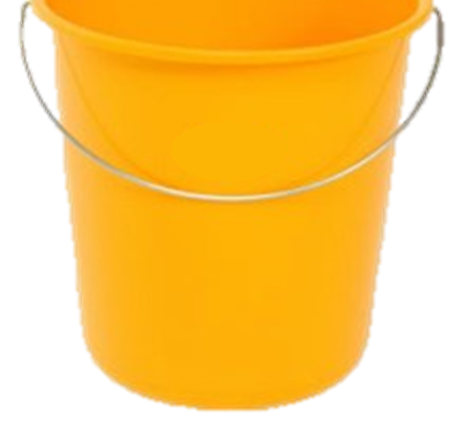 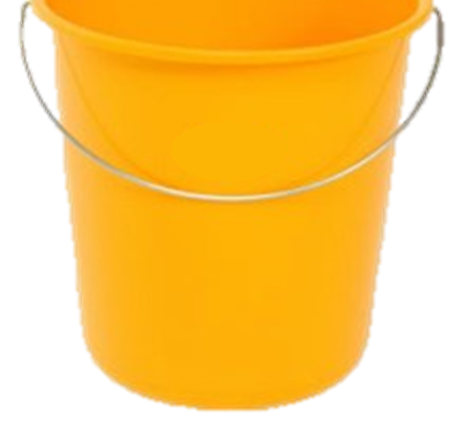 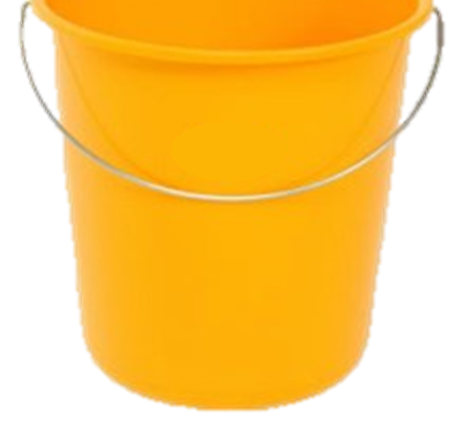 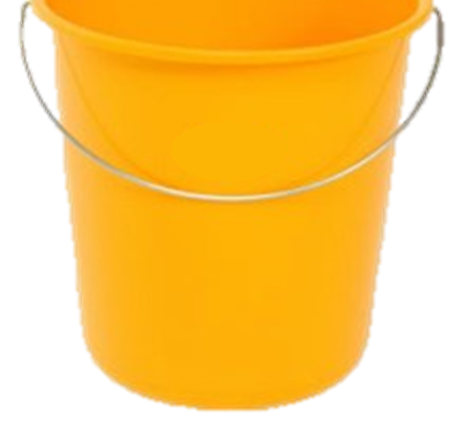 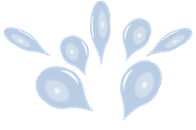 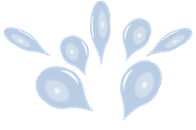 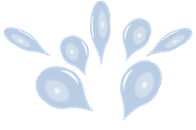 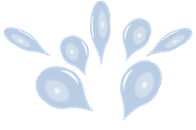 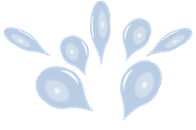 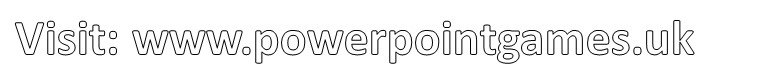